III SEMINÁRIO
HISTÓRIA CONTEMPORÂNEA

Departamento de História
11 de julho, 9.30
Sala de Atos do ICS
12 de Julho, 9.30
Edifício 1, sala 0.17
comissão organizadora
Alexandra Esteves | Bruno Madeira | Fátima Moura Ferreira | Francisco Mendes

comissão científica
Alexandra Esteves I Bruno Madeira | Fátima Moura Ferreira I Francisco Mendes
organização
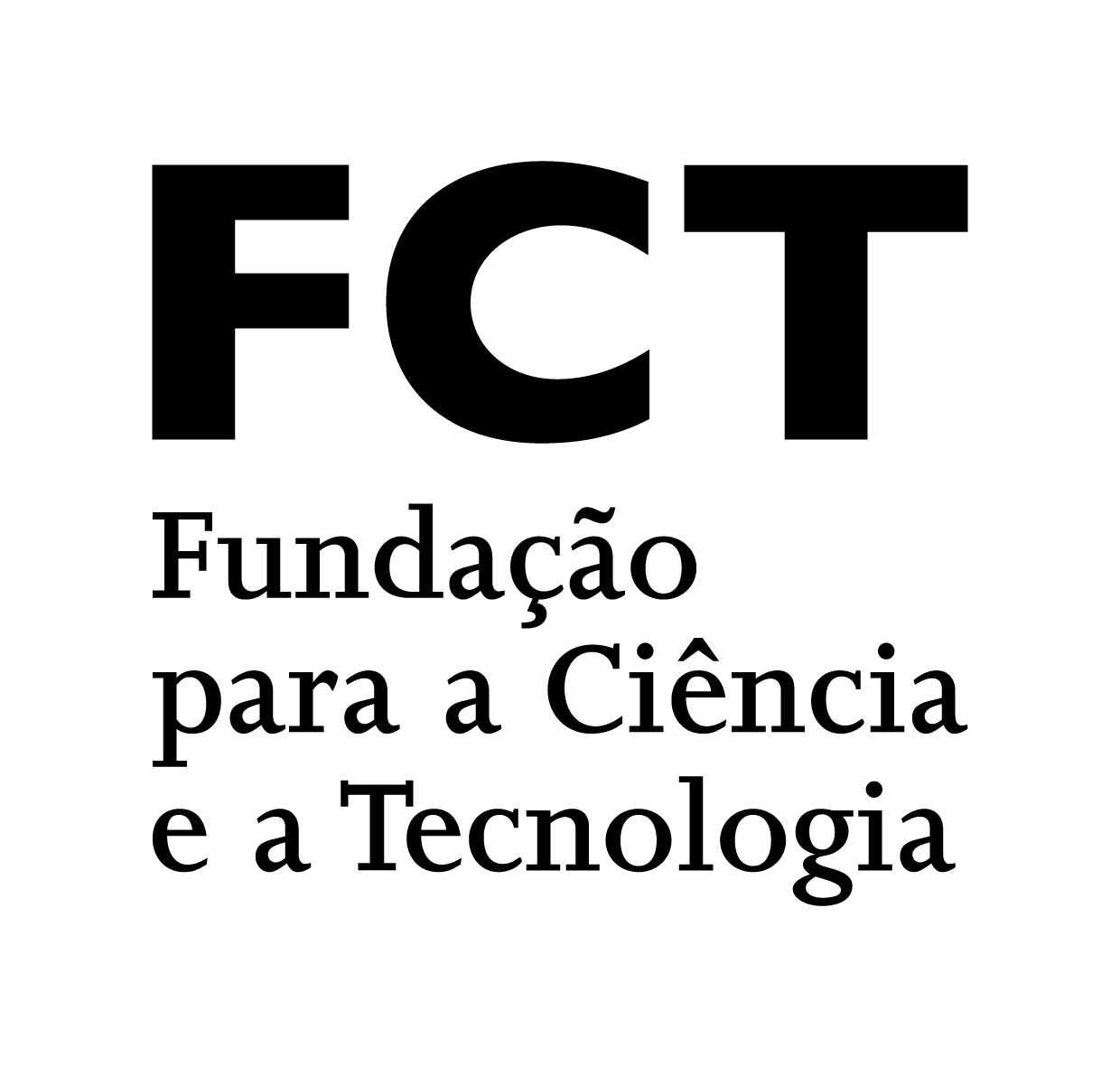 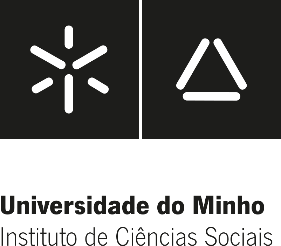 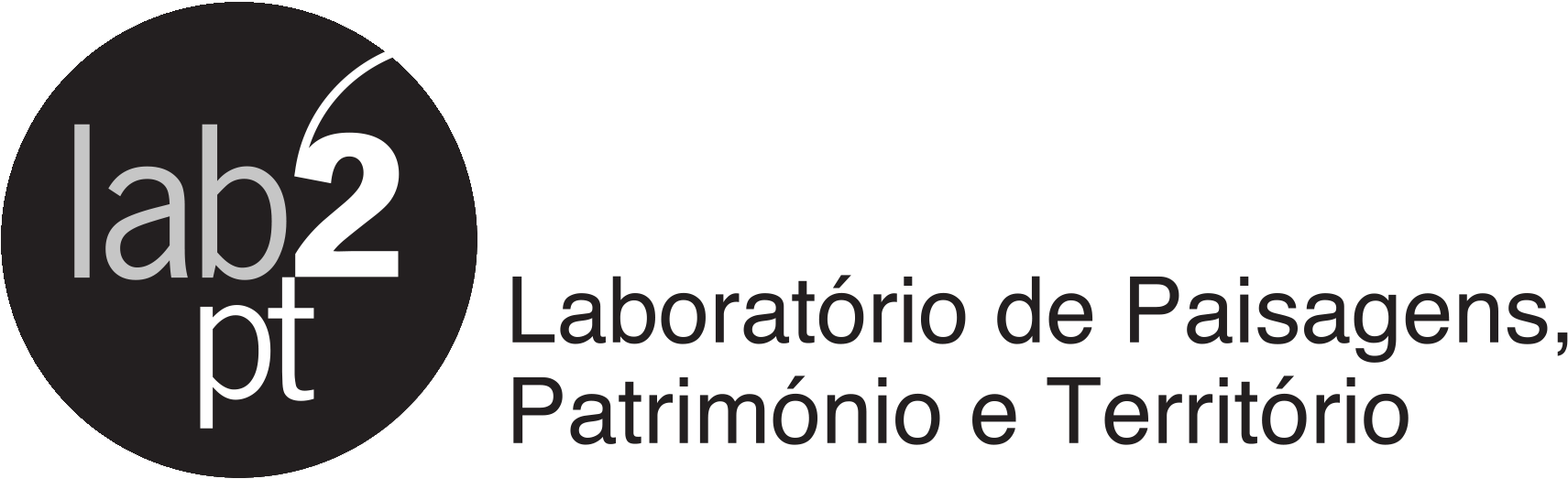 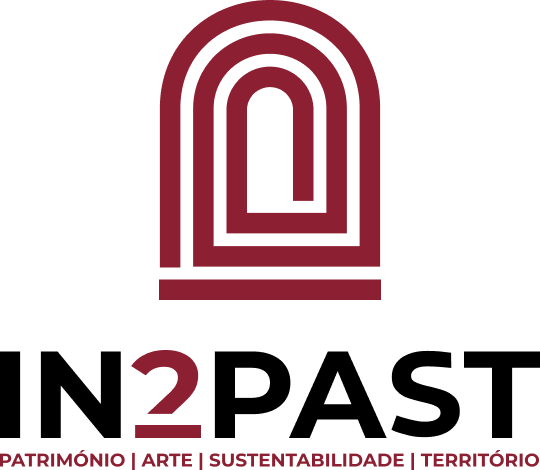 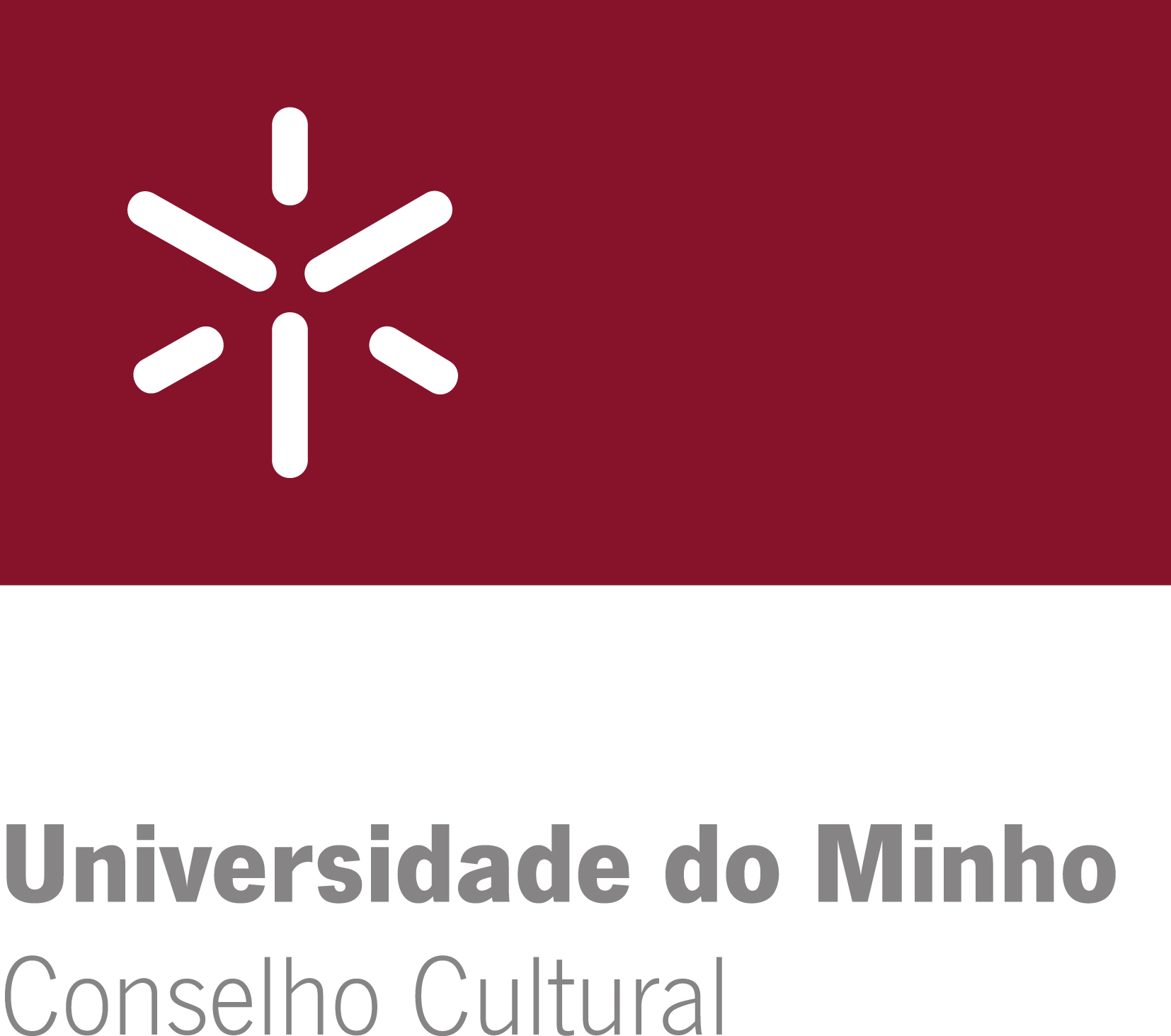 III SEMINÁRIO
HISTÓRIA CONTEMPORÂNEA
Sala de Atos – ICS
Programa
O conflito da memória pessoal e da metanarrativa histórica na experiência colonial portuguesa. A vivência de três portugueses nos territórios africanos ocupados, 1955-1976
Estefânia Leite Magalhães

A resistência antifascista em Barcelos – Uma luta pela memória
Margarida Rodrigues

Das estratégias familiares ao consumo doméstico: os grupos intermédios em Portugal na primeira metade do século XIX a partir do estudo dos inventários orfanológicos
Tiago Gonçalves

O Miguelismo em Braga
Eduardo de Aguiar e Silva
# 11 jul
9.30 – 16.30
9.30-9.40
Abertura
Arnaldo Melo – Diretor do Departamento de História

9.40-11.05

As relações da Igreja Católica Portuguesa com o Estado Novo e no Pós-25 de Abril: de uma inicial convergência à integração na oposição
João Simões 

25 de novembro – o complemento indispensável de abril 
César Miranda
III SEMINÁRIO
HISTÓRIA CONTEMPORÂNEA
Sala de Atos – ICS
Programa
14.30-16.30

O ano 1940 em Portugal
Eduardo de Aguiar e Silva e Gabriel Araújo

1974. Uma análise do ano mais importante de contemporaneidade portuguesa
Estefânia Leite Magalhães e Margarida Rodrigues

1988 – Um estudo de caso sobre a afirmação do Cavaquismo
Ana Sousa, Carlos Castro e Elísio Silva

Réquiem pela Igreja de São Pedro dos Clérigos [Rio de Janeiro]: um patrimônio perdido – reflexões em torno da História, da Memória e dos Esquecimentos 
Andréa Alves

Rumo a Leste: a jornada dos estudantes portugueses na União Soviética (1975-1993)
Adriana Esteves

A maré pós-fascista: o ressurgimento das direitas radicais no século XXI
Ana Freitas
# 11 jul
9.30-16.30
11.30-13.00

O futebol português na 1.ª República (1910-1926): retrato organizacional e social
Carlos Castro

A política estudada através do humor – Um estudo de caso sobre o programa Contra-Informação (1996)
Ana Sousa

Dá-me um beijo e o meu desejo: o que as Doce (1979-1987) têm a dizer sobre a sociedade portuguesa da década de 1980?
Elísio Silva
III SEMINÁRIO
HISTÓRIA CONTEMPORÂNEA
Edifício 1, sala 0.17
Programa
# 12 jul
9.30-13.00
Memória e sociabilidades digitalizadas – Zona de Couros, Guimarães
Soraia Rodrigues

A requalificação do património ferroviário: o caso da estação de Arco de Baúlhe
Tatiana Gonçalves

11.15-13.00
Das lutas de libertação à implementação da democracia – uma análise da história política contemporânea angola
Armando Vifuanda

"Caro irmão de luta": as redes transcontinentais da União Nacional dos Trabalhadores Angolanos (UNTA) entre geografias de solidariedade pós-coloniais e socialistas " (1960-1965)
André Fernandes

“Enterram os pobrezinhos dos mortos como cães, num quintal!”. Contestação e resistência social às leis sanitárias sobre os enterros em Portugal (século XIX)
Tânia Ferreira
9.30-11.00

Documentar o Património Cultural: preservar, promover e educar através da imagem. Um olhar sobre as tradições das sementeiras e colheitas do Alto Minho
Ângela Calisto

Os primórdios da iluminação pública no Alto Minho: a noite técnica, do azeite à eletricidade (1846-1937)
Maria João Pires

Património alimentar, comunidade e assistência aos pobres: A Ceia de Natal da Irmandade de S. Crispim em Guimarães do século XVIII ao XIX
Luís Miguel Sousa